Simulation of the Effect of Errors in Multiple Pulse Laser Wakefield Acceleration
Christopher Arran, Roman Walczak, Simon Hooker
John Adams Institute & Department of Physics, University of Oxford, UK
1
Overview
Why is the Multiple Pulse technique needed?

What are the effects of errors in pulse train spacing?
Systematic - tuning
Random - jitter

How well do we need to control these errors?

Develop simple analytic theory and compare to PIC simulations
2
Motivation
Current laser systems use single laser pulses
Energy few J, Pulse duration tens of fs
But repetition rates and efficiencies very low
eg. Ti:sapphire: Rep rate < 10 Hz, Efficiency < 0.1% wall-plug (Hooker et al 2014)
Many applications require kHz repetition rates
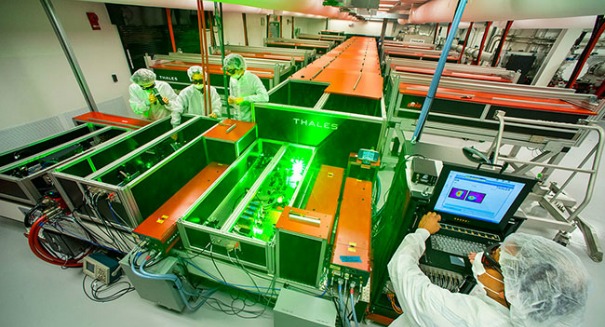 BELLA laser, LBNL
Credit: Mark Gable
3
Multiple Pulse-LWFA
Use smaller, more efficient laser systems in resonance 
Several small pulses as effective as one large pulse
Higher repetition rates become possible
Vital for pulses to remain in resonance with wakefield
Throughout both i) pulse train and ii) length of accelerator
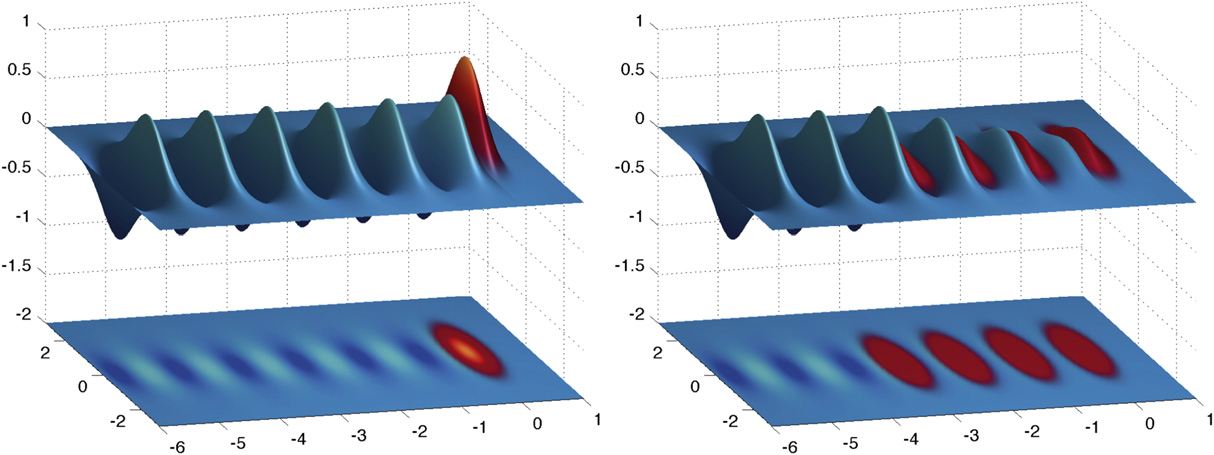 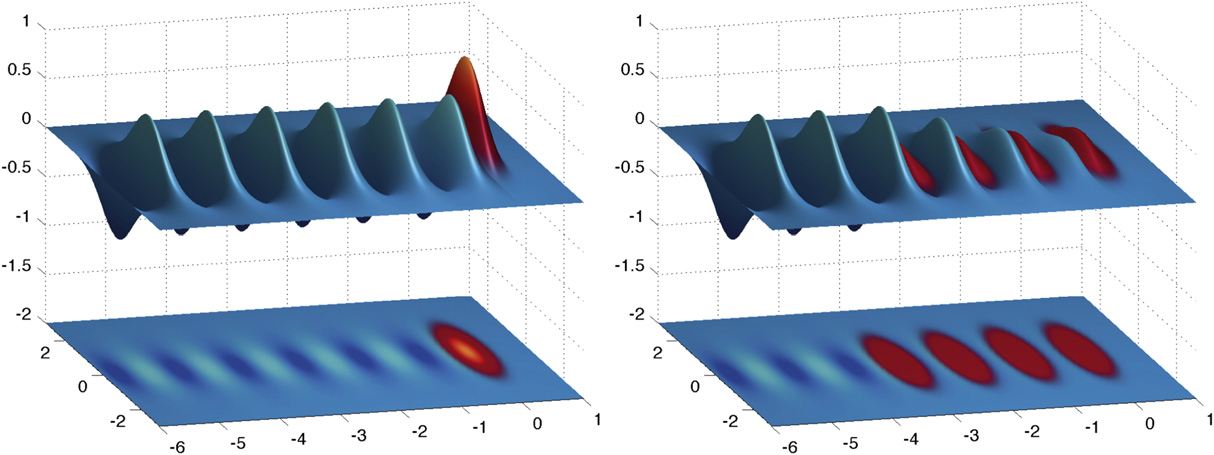 S. M. Hooker, R. Bartolini et al, J. Phys. B: At. Mol. Opt. Phys. 47 pp. 234003, (2014).
4
Effect of Pulse Train Spacing
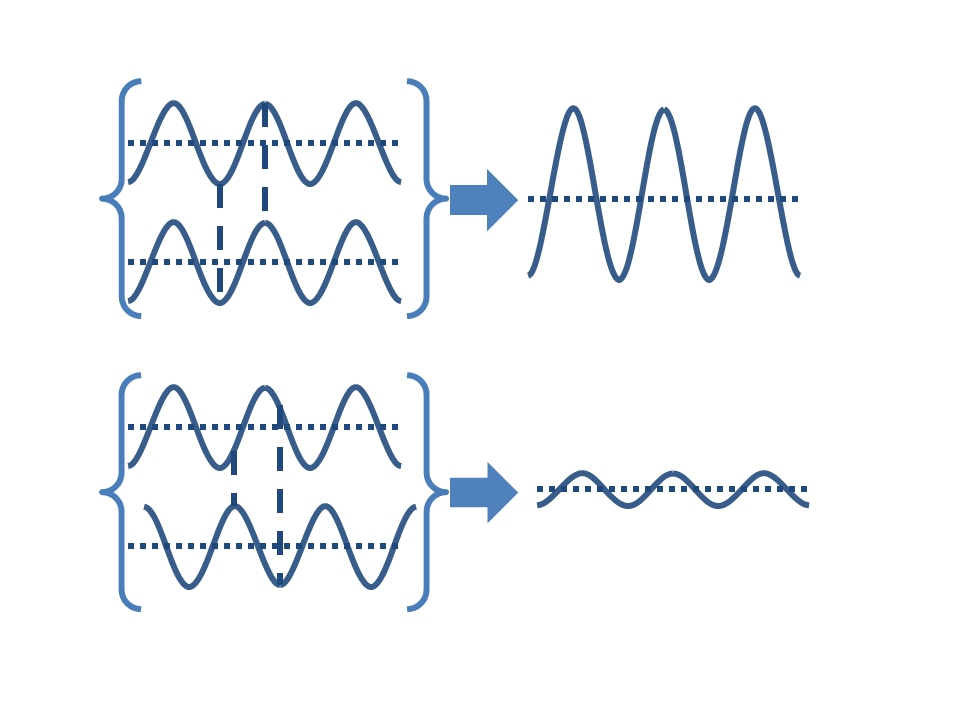 Incoherent
Coherent
5
Simulation Parameters
Parameters in line with concept paper (Hooker et al 2014)
Linear regime, a0 = 0.052
Broad Gaussian pulses, tFWHM = 100 fs
Low density, ne = 1.75x1017 cm-3
Plasma wavelength, λp = 80 μm

EPOCH PIC code
Resolution 25 cells per feature size (λL = 1 μm)
20 pseudo-particles per cell – avoids numerical heating
Window 80 μm to capture exactly one plasma wavelength
Output taken once per plasma period, 266 fs
100 repeats over random jitter
6
Calculating a Wakefield Amplitude
Use Fourier amplitude to calculate wakefield amplitude
Require a consistent plasma wave, moving with electrons
Smoothing is better than a low pass filter
Faster than a fitting technique

Simulation window of length L = n λp
Best captures Fourier peak
Introduces artefact at beginning
Only works close to linear regime
7
Example Simulation Results
Example of a pulse train with added 5% Jitter
Non uniform pulse spacing
8
Random Spacing Error-Jitter
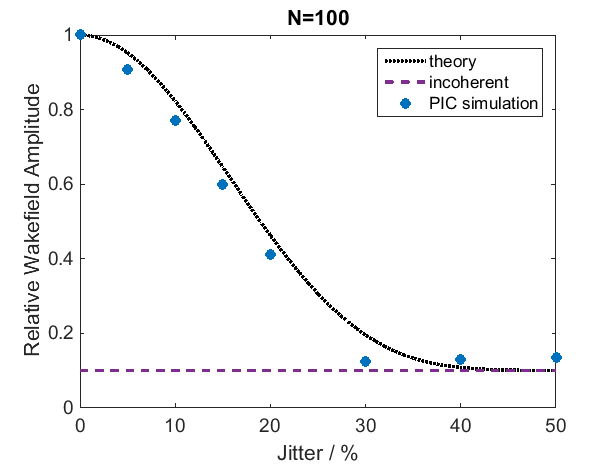 9
Systematic Spacing Error-Tuning
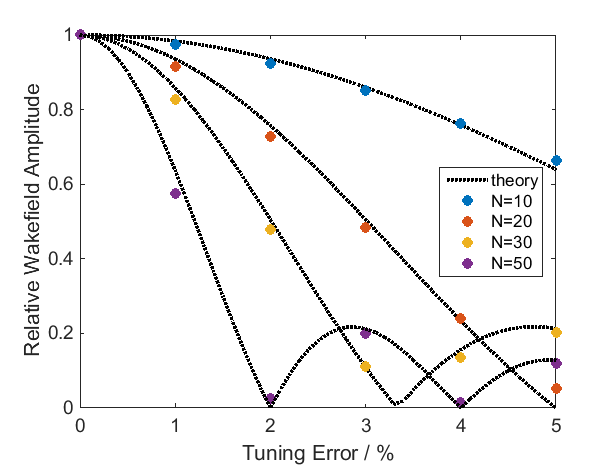 10
Autoresonance Set Up
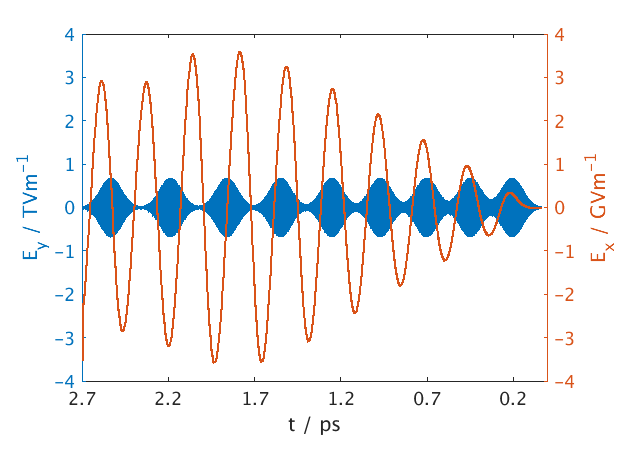 Example simulation
α=0.01, τ0= 0.9 τp
11
Autoresonance Results
Wakefield frequency becomes ‘locked’ to driver, not to plasma
Pushes wakefield amplitude beyond the detuning limit
Wakefield becomes resilient against plasma density fluctuations
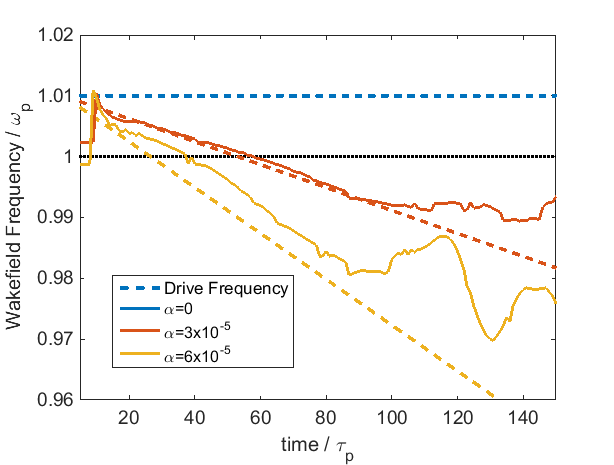 1% initial detuning
12
Conclusions
High stability to random jitter (≈10%)
But require accurate mean spacing (< 1% for 50 pulses)
Requires tuning plasma density within 2%
PIC simulations in good agreement with simple linear theory

Next steps
Experimental demonstration – J. Cowley
Ion motion further limits pulse train length – J. Holloway
Investigate autoresonance for resilience to pulse spacing and density error
13
Thank you
Simon HookerRoman WalczakLaura CornerGavin CheungJames CowleyStephen DannRob ShallooChristopher Thornton
STFC UK(grant no. ST/J002011/1)
Helmholtz Association of German Research Centres(grant no. VH-VI-503)
Air Force Office of Scientific Research, Air Force Material Command, USAF(grant no. FA8655-13-1-2141)
The EPOCH code was developed as part of the UK EPSRC funded projects(grant no. EP/G054940/1)
Bibliography
S. M. Hooker, R. Bartolini et al, J. Phys. B: At. Mol. Opt. Phys. 47 pp. 234003, (2014).
L. Corner, R. Walczak et al,  AIP Conf. Proc., 1507, pp. 872-873, (2012).
R. Walczak, Presentation at LPAW, (2013).
R.R. Lindberg, A.E. Charman et al, Phys.Rev.Lett.,93 5, pp. 055001, (2004).
R.J. Shalloo, Personal Correspondence, (2015).
W. L. Kruer, The Physics of Laser Plasma Interactions,  Westview Press, (2003).
P. Gibbon, Short Pulse Laser Interactions With Matter, Imperial College Press, (2005).
T. Tajima and J. Dawson, Phys. Rev. Lett., 43 4, pp. 267-270, (1979).
S. M. Hooker, Nat. Photonics, 7 775, pp. 1-11, (2013).
S. P. D. Mangles, C. D. Murphy et al, Nature 431, pp. 535-538, (2004).
W. P. Leemans, A. J. Gonsalves et al, Phys. Rev. Lett., 113, pp. 245002, (2014).
K. Nakamura, B. Nagler et al, Phys. Plasmas, 14 5, pp. 056708, (2007).
15
Further Autoresonance
Wakefield phase changes smoothly with pulse spacing
More work ahead on testing this in realistic density profiles
Will plasma waves match between different density regions?
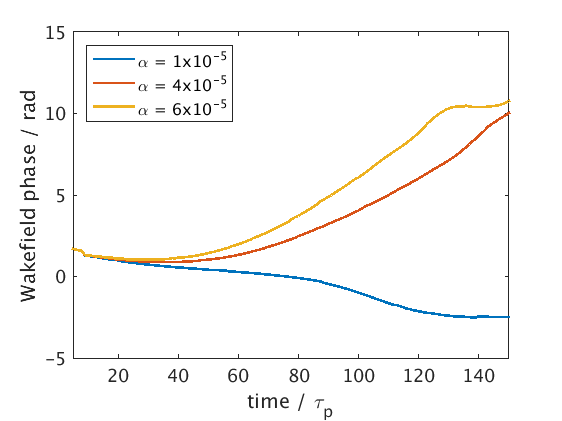 16